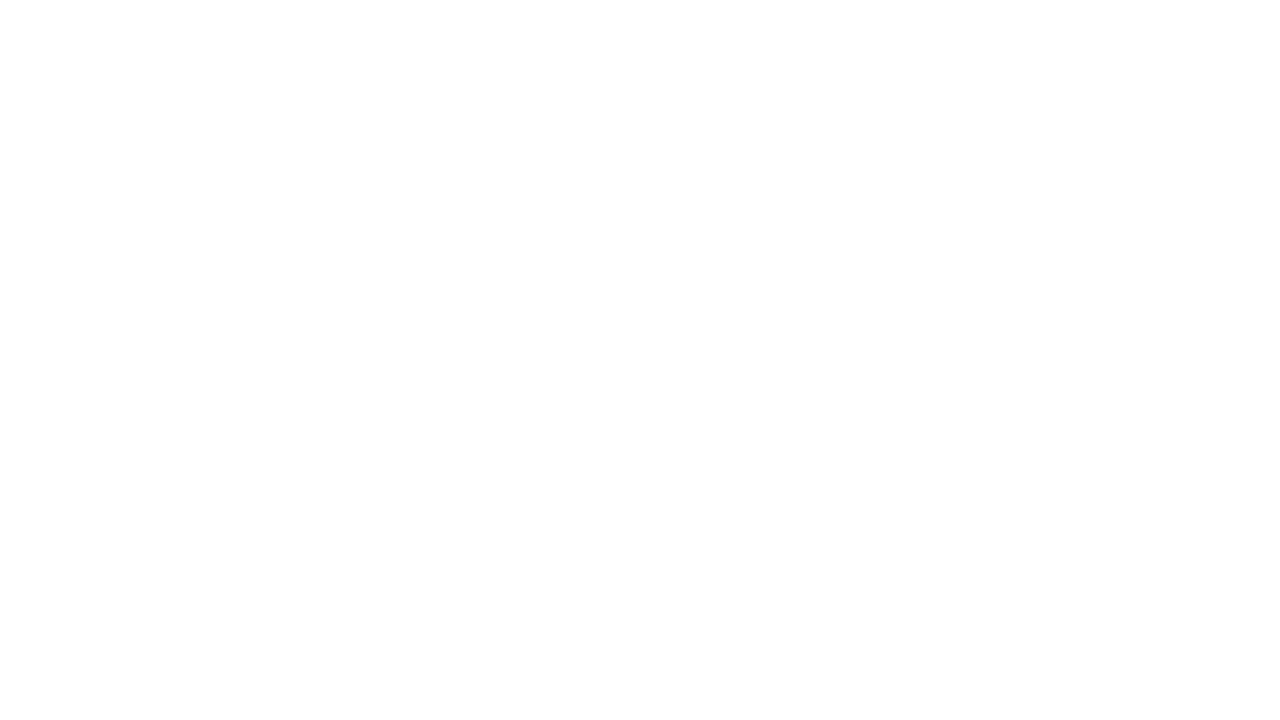 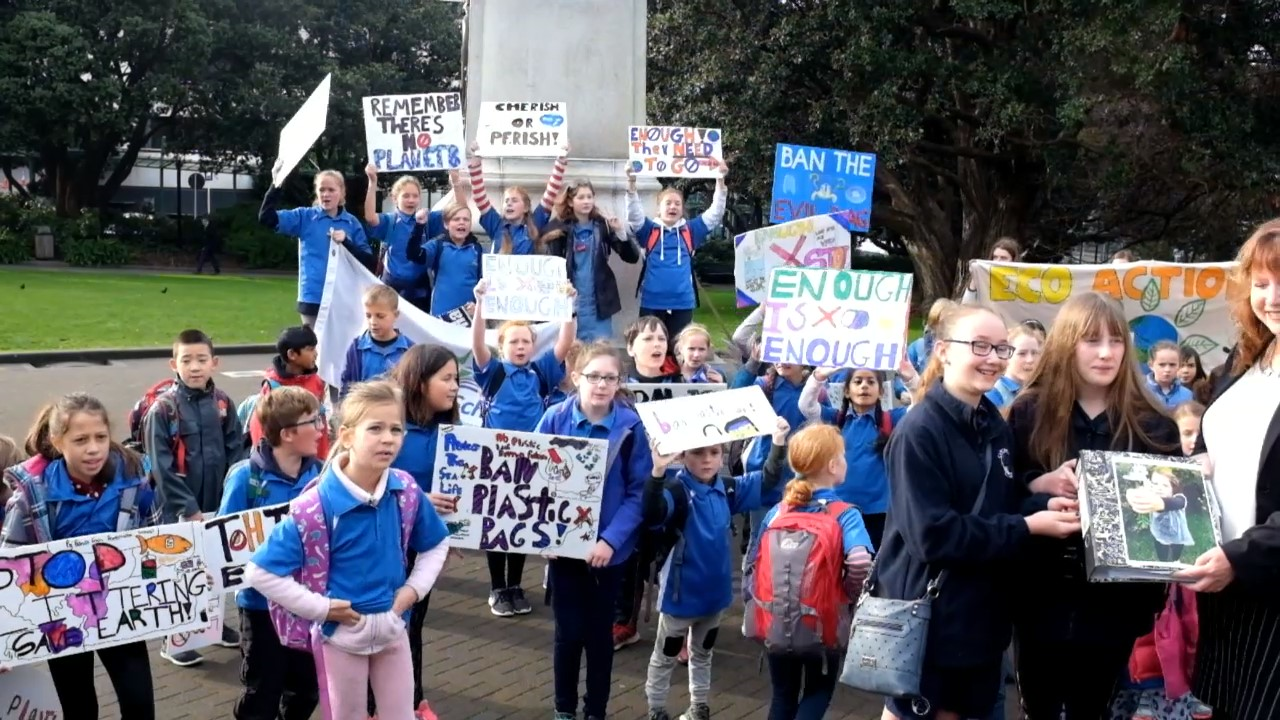 Education Hub
7th November 2024
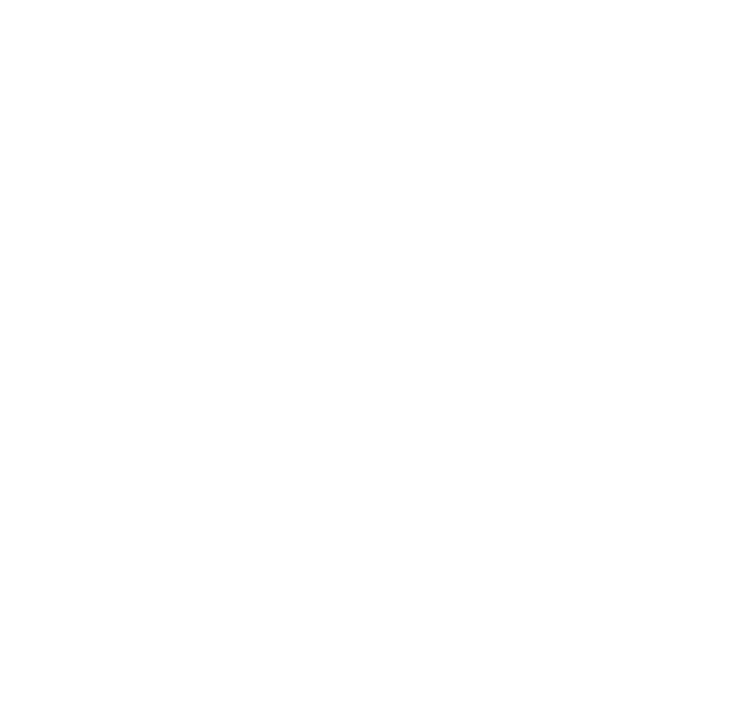 Social studies education in NZ – where are we at?
ASsoc Prof Bronwyn Wood
Victoria University of Wellington, Te Herenga Waka
Bronwyn.wood@vuw.ac.nz
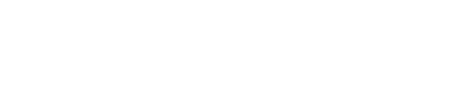 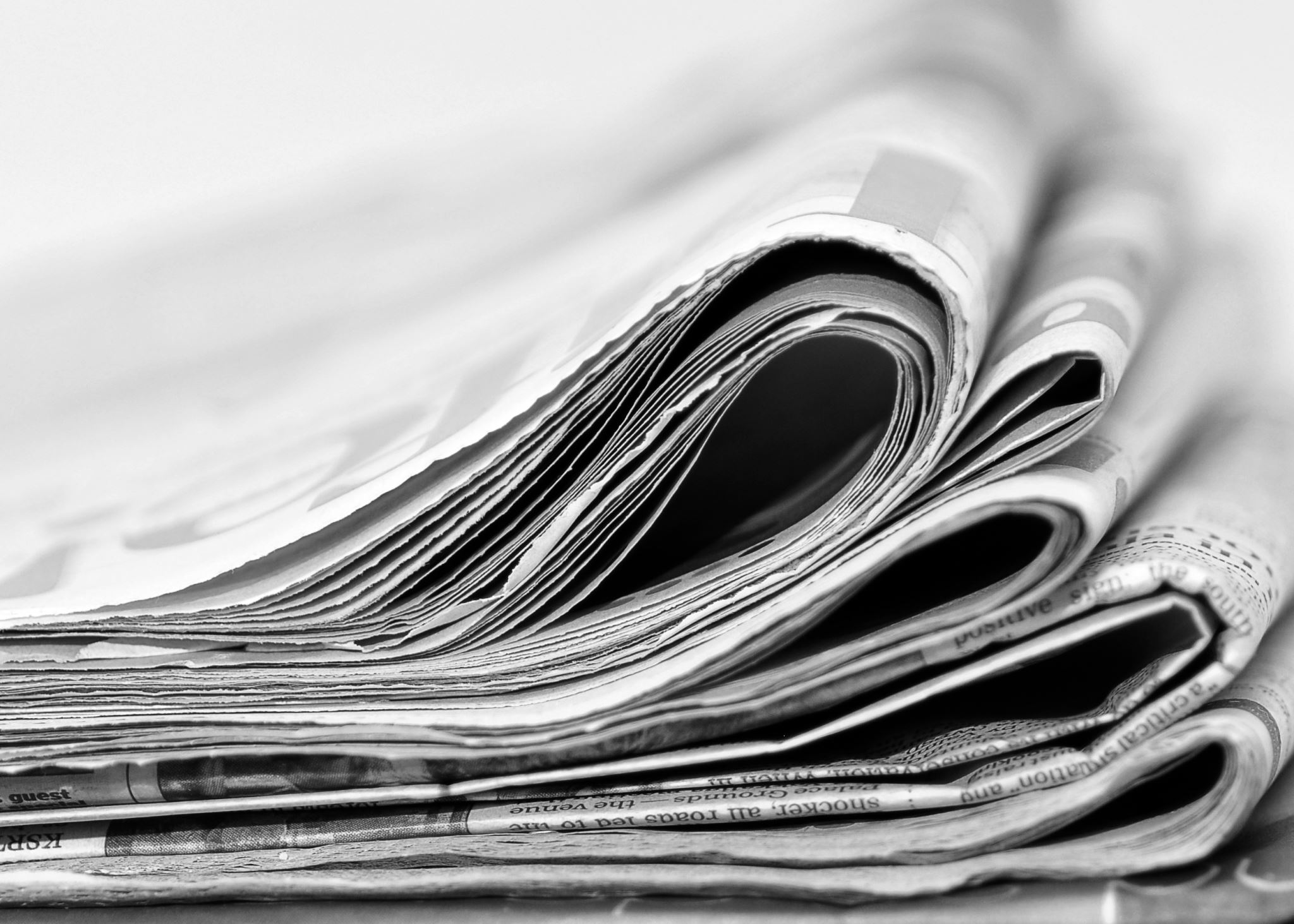 Overview
Part I: Where are we at right now? 
PART II Effective social studies approaches
 Understanding and planning through concept-led teaching
An example of planning using concept-led teaching
Part III Progression in social studies
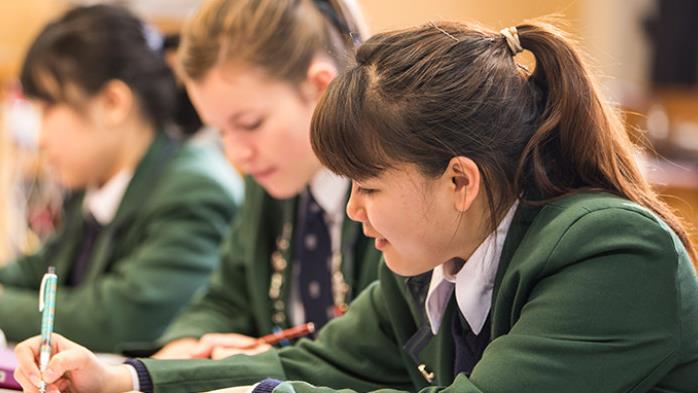 PART I: Where are we at right now?
NZ Curriculum reform – 2019 - now
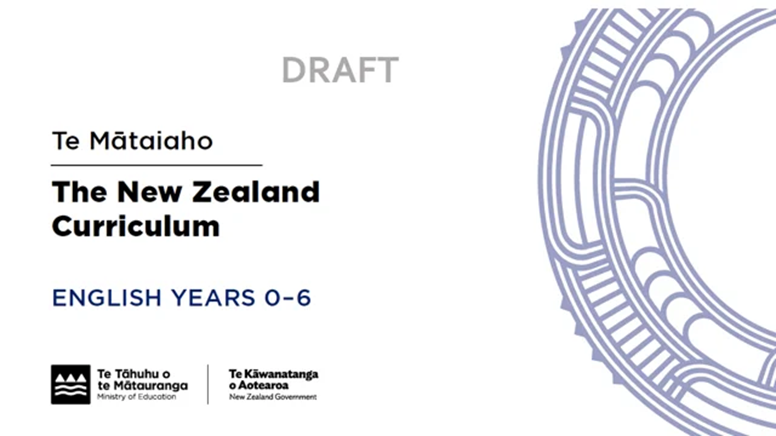 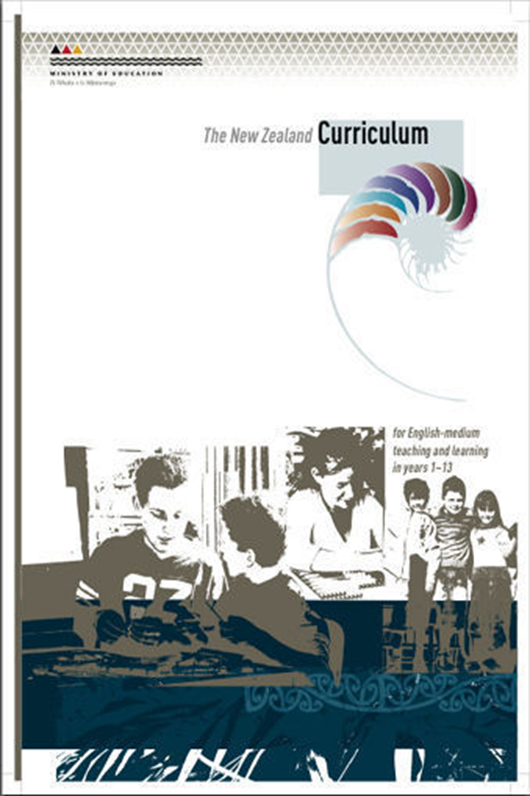 2024 Draft
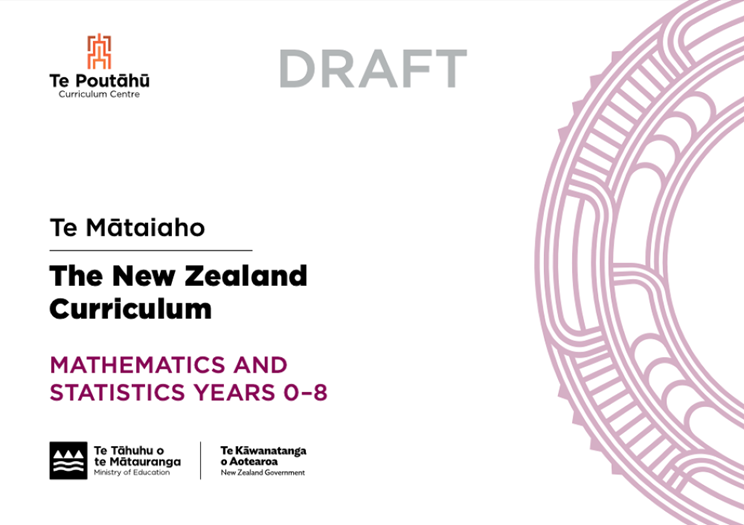 2007-now?
2022 Draft – now removed
2024 Draft
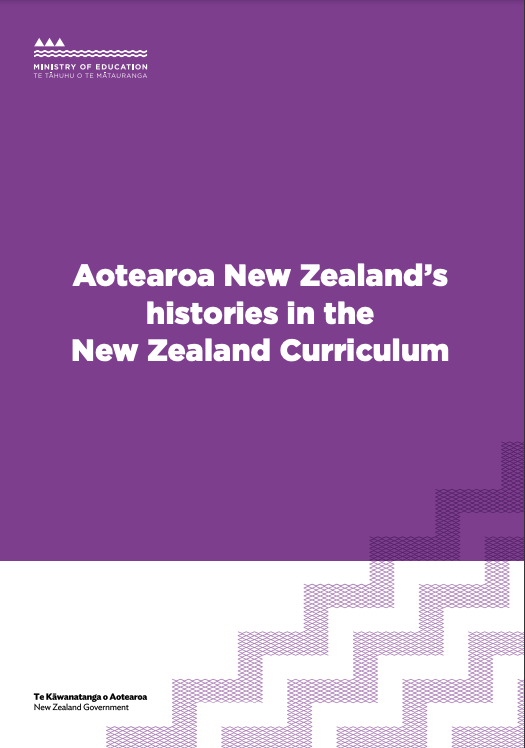 Social science curriculum reform
Began with History 2020 – released in full Nov 2022  - implemented in schools 2023
Social sciences – released Nov 2022
Draft Te Mātaiaho released Nov 2022
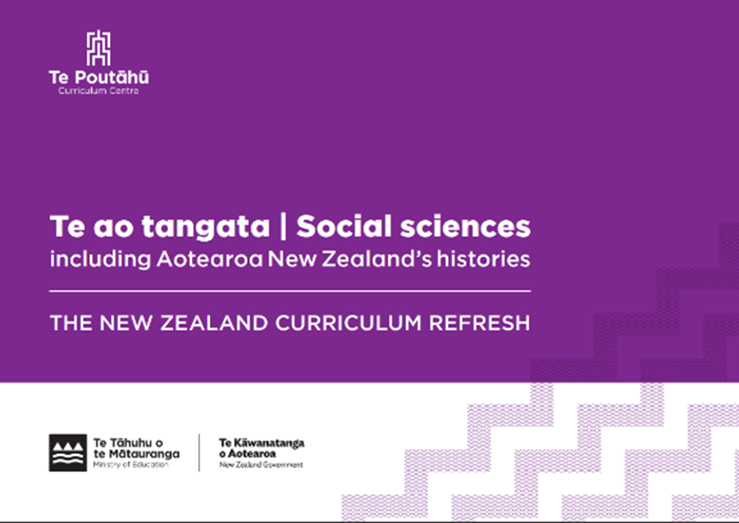 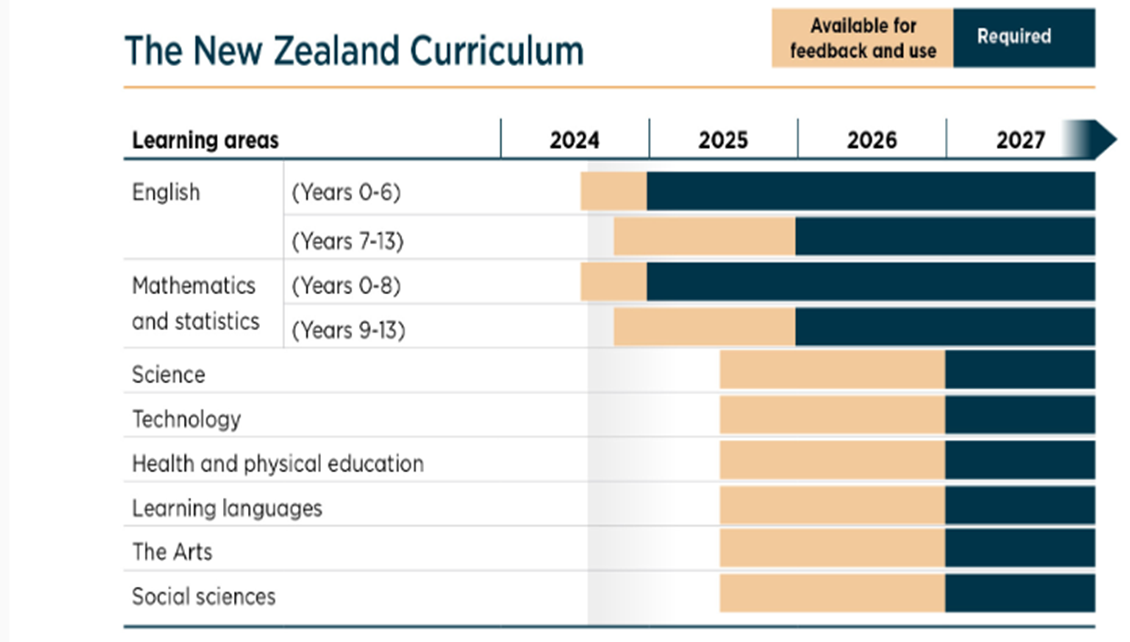 Holding a line…..
Tendency in educational and curriculum reform toward polarising swings
Reflective of political ideologies (esp progressive and conservative)
Can result in a ‘baby out with the bathwater’ effect
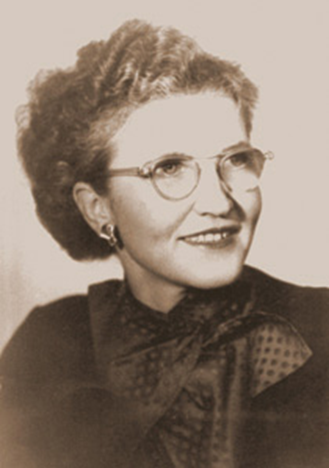 Taba’s social studies curriculum
Breaking down the organisation of subject matter into three levels
Fraenkel, 1992
[Speaker Notes: We already have may clues about effective social studies teaching and learning from a long history in social studies and also a growing body of research.]
PART II Effective social studies approaches
Understanding and planning through concept-led teachingAn example of planning using concept-led teaching
Twin goals of SST education
Goal 1: Understanding the world
From a variety of (social science) perspectives
Developing conceptual knowledge and skills to understand society
Goal 2: Effective participation as citizens 
A range of skills that include well-formed critical thought and analysis, understanding of values and empathy and respect for others
Commitment to democracy
Barr, 1998 (The nature of social studies)
Two key approaches to effective social studies outcomes
Social inquiry skills in social sciences – TM Curriculum Do’s
What are concepts?
Concept = an idea or notion
Usually phrased as one or two words
e.g. decision-making or needs
It is NOT a place, person or event. 
Concepts are mental constructs that are abstract, timeless and universal (Erickson & Lanning, 2014, p. 33).
Concepts are words which represent highly abstract generalisation (Taba, 1964)
[Speaker Notes: It needs to be complex enough to warrant attention at a particular year level. E.g. needs is less appropriate for]
What are conceptual understandings?
A generalisation about a concept i.e. when a concept(s) is used in a statement. 
Sometimes referred to as ‘Big Ideas’
E.g. Values of people and groups influence their view and use of places and environments. 
Most Achievement Objectives in the 2007 curriculum are based on conceptual understandings
(KNOWS in the NZC Refresh and reinforced as ‘Thinking conceptually’ in the DO’s with progressions indicated clearly) (2022)
NCEA Standards in senior SST require conceptual understandings (today)
See free chapter – concept-based curriculum design
https://indico.cern.ch/event/803074/attachments/1832310/3001950/82739_Chapter_1___Tools_for_Teaching_Conceptual_Understanding_Secondary.pdf
[Speaker Notes: Current curriculum uses concepts and conceptual understandings – but phrases them as a question. 
Deep knowledge transfers across cultures and provides conceptual structure for thinking about related and new ideas (Erickson (2002, p. 7).]
Teaching through concepts
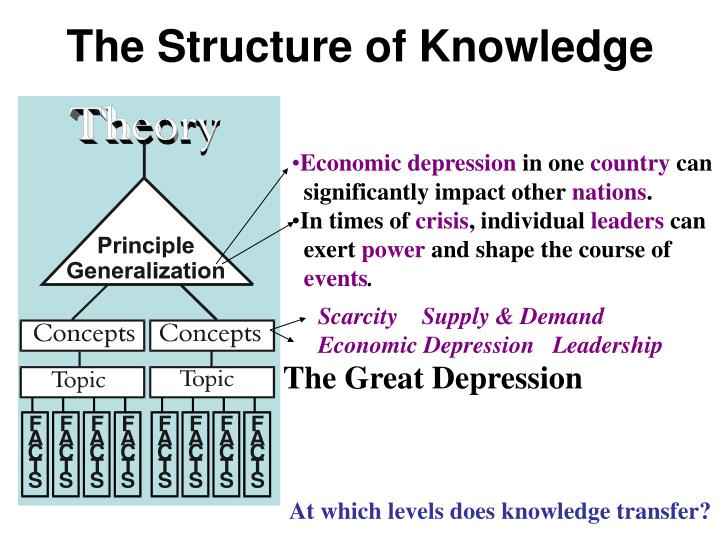 What is the social studies aspect of this context? Concepts?
What is the social studies aspect of this context? Concepts?
What is the social studies aspect of this context? Concepts?
To what extent do concepts currently drive your social studies/social sciences teaching ?
[Speaker Notes: Prize for identifying the most changes/shifts]
Strategies for teaching for conceptual understandings
Concept sort – into ‘like’ piles 
Concept wall – to build up to one over-riding concept
Concept map – to show linkages and relationships between concepts
Concept Arrow  - explain relationships between concepts – e.g.
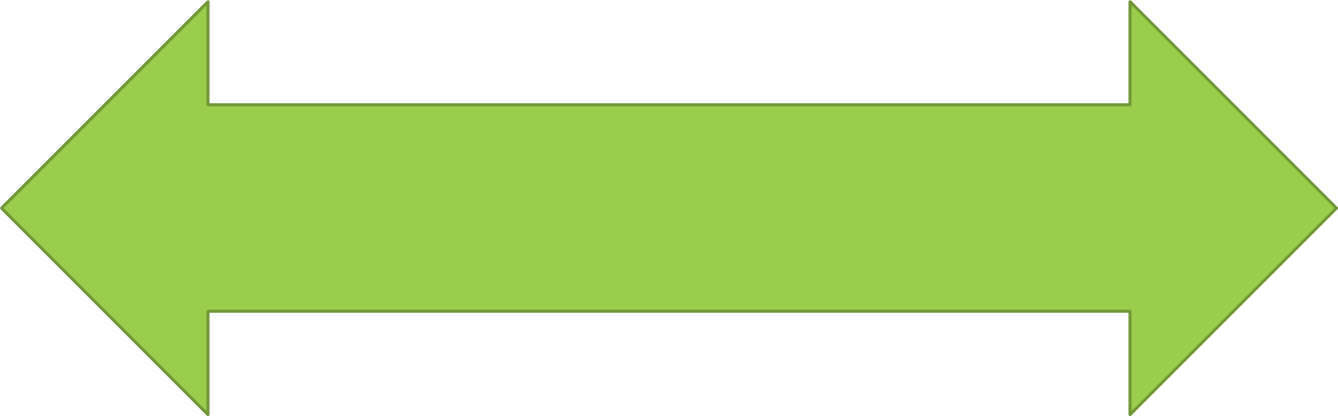 Cultural change
Migration
An example of a student CD-Map about choices (Year 8)
Comparison term
options
Defined as
Options you have
Opinions people have of a range of options
Things you have to decide on in life
The power to choose between
A variety from which one can choose.
Can lead to…
a conclusion of what to do
A happy end
Objective argument
choices
Examples:
Choosing what you wear
Choosing what colours you wear
Associated with: 
Colour
Life
Houses
Art 
food
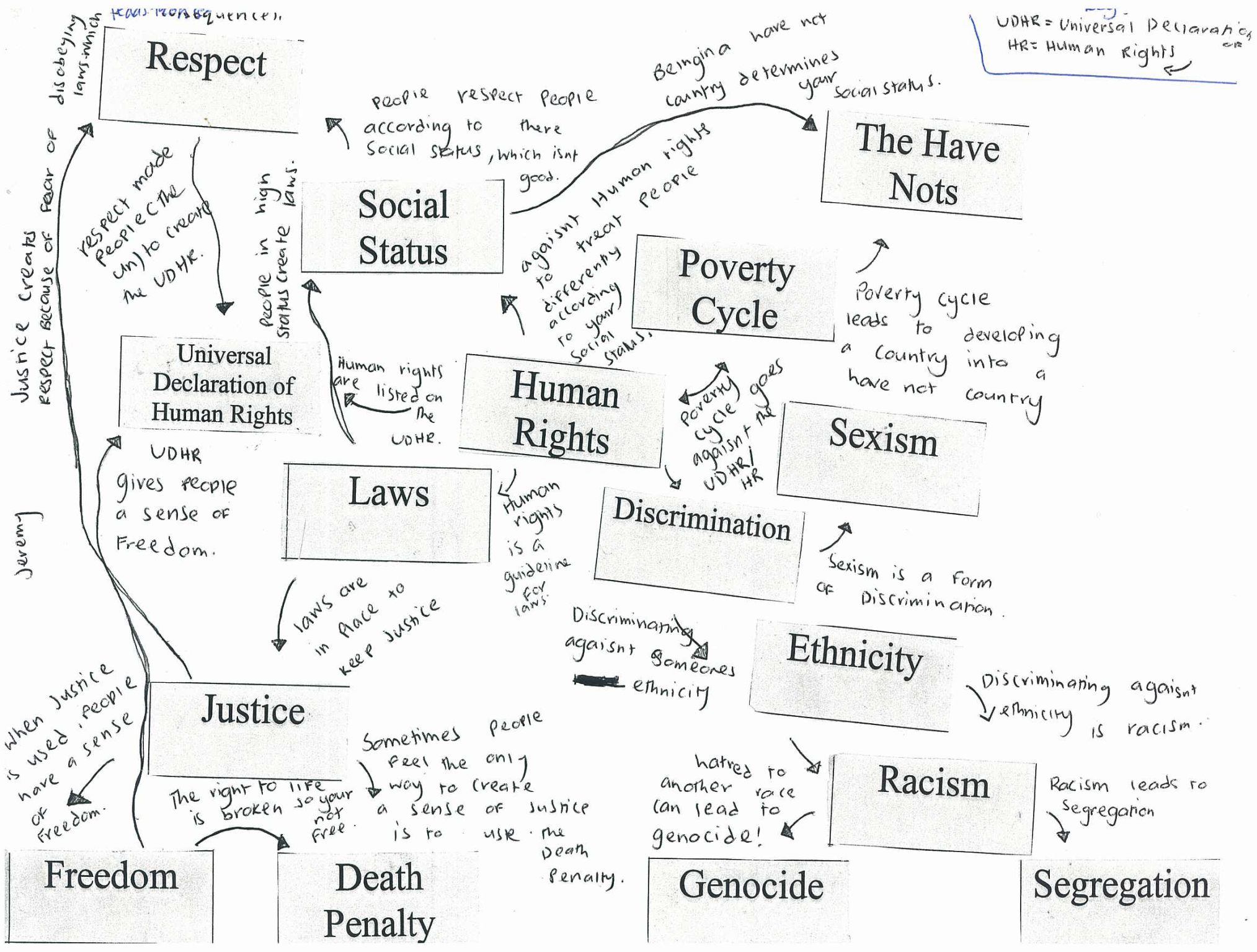 What is strong in this student example and what needs further support?
Student work NCEA Decile 1 school
[Speaker Notes: Some points learned during this exercise: 
Too many concepts
Most understandings were at definition stage; 
Some understandings showed higher level application e.g. Sometimes people feel…]
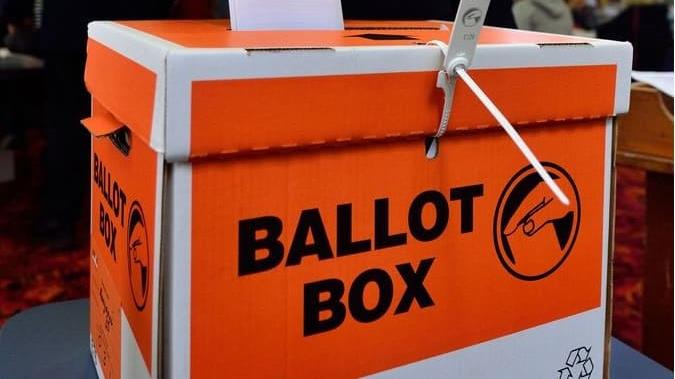 Who gets to vote?
[Speaker Notes: Who gets to have a say? (in our democracy)]
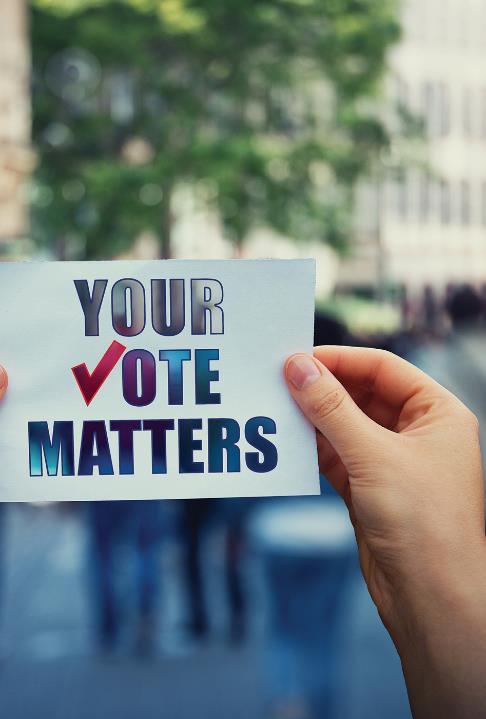 Significance for social studies
The right to vote is foundational to democratic processes
The history of the vote is contested and various groups have been excluded and marginalised through time
NZ was the first nation to give women the vote in 1893
Māori have asserted aspects of tino rangatiratanga for representation and the right to vote over time. 
The ability to vote is still contested  - young people today are lobbying for the vote.
Conceptual focus: Government and organisation
Key question: how have people sought representation in governments?Concepts
Did you know…
Saudi women were given right to vote (and drive) in 2011
Aboriginal and Torres Strait Islander people given right to vote 1962
Suffrage dates in NZ
Supporting literacy
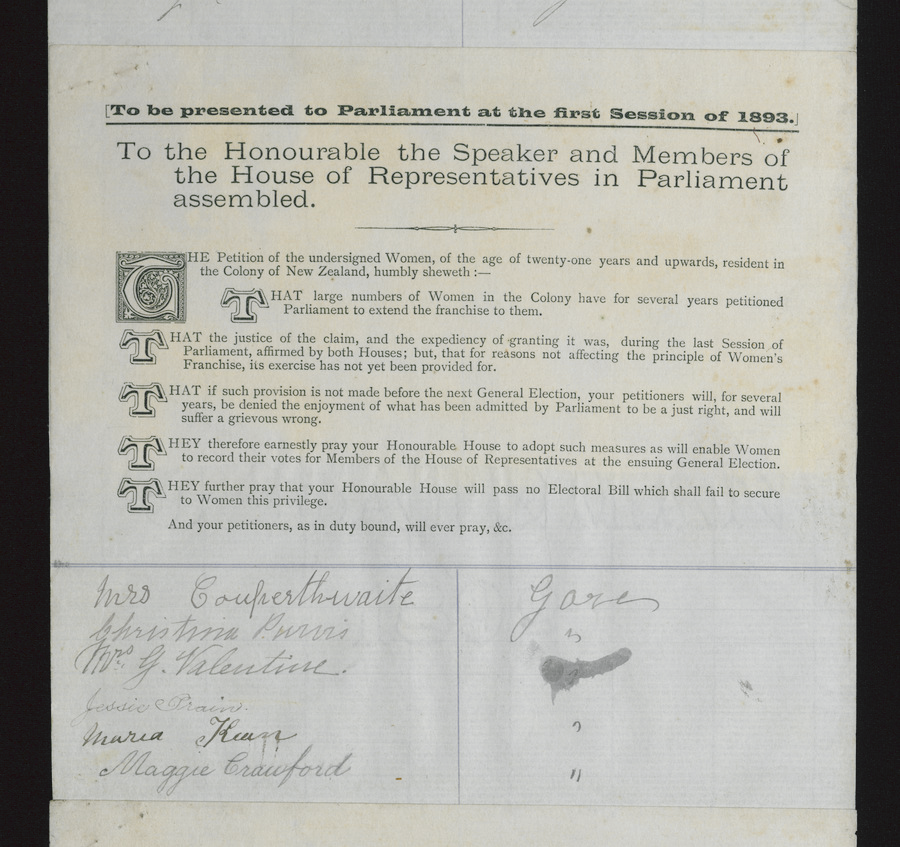 Key vocab
For example, ballot, elections, suffrage, franchise, petition, protest, voting,
Identify the vocab students will need to know

Use ESOL Online strategies to support vocabulary
E.g. 
Before and after vocabulary grid
Word matching exercises
Loopy (game)
[Speaker Notes: https://esolonline.tki.org.nz/ESOL-Online/Planning-for-my-students-needs/Resources-for-planning/ESOL-teaching-strategies/Vocabulary]
Four case studies
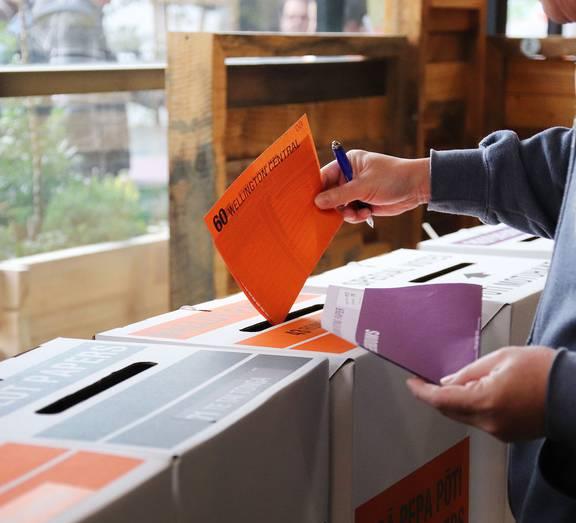 Māori suffrage
 Women’s suffrage
Chinese suffrage
 Make-it-16
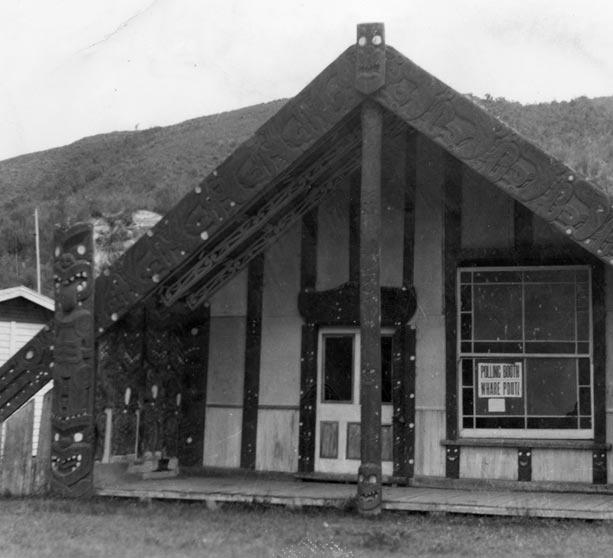 Māori and the vote
1987 Māori Seats established
https://nzhistory.govt.nz/politics/maori-and-the-vote
Current debates about Māori roll, seats, and Māori seats on Council.
Representation
Suffrage
[Speaker Notes: Although New Zealand's 1852 constitution was theoretically colour-blind, very few Māori were able to vote in early elections because they owned their lands communally. The wars of the 1860s fuelled debate about Māori representation, and in 1867 four parliamentary seats were set up specifically for Māori. As a result of this legislation, Māori men achieved universal suffrage 12 years before European men.]
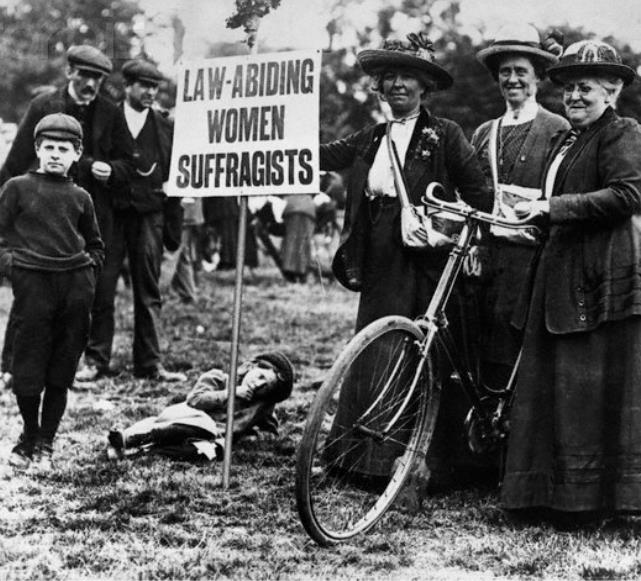 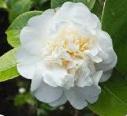 Women and the vote
https://nzhistory.govt.nz/politics/womens-suffrage
Kate Shepherd National Memorial – Christchurch, 1993
https://www.ccc.govt.nz/culture-and-community/heritage/womens-suffrage
Contemporary places where women have restricted voting rights e.g. Afghanistan
Representation
Suffrage
NZ Chinese and the vote
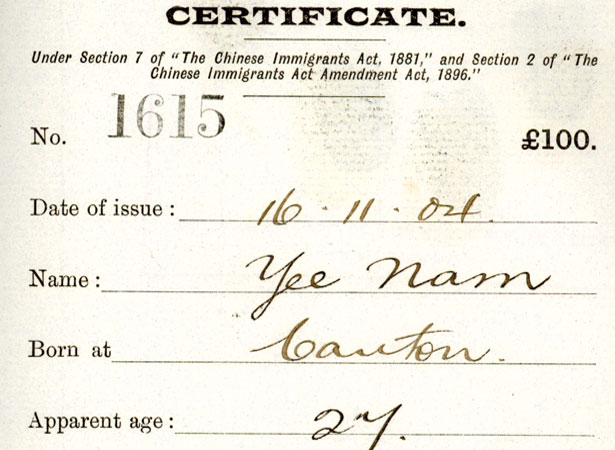 New Zealand Chinese - declined ‘naturalisation’ (citizenship) from 1908 till 1952 
Highly racist ‘poll tax’ imposed 1881 to restrict access/immigration (to Gold fields primarily)
During this time could not vote as they could not be citizens
Poll tax waived 1934 – but not repealed till 1944
1951 Government permitted the naturalisation of Chinese
2002 NZ Govt officially apologised to Chinese community
Representation
Suffrage
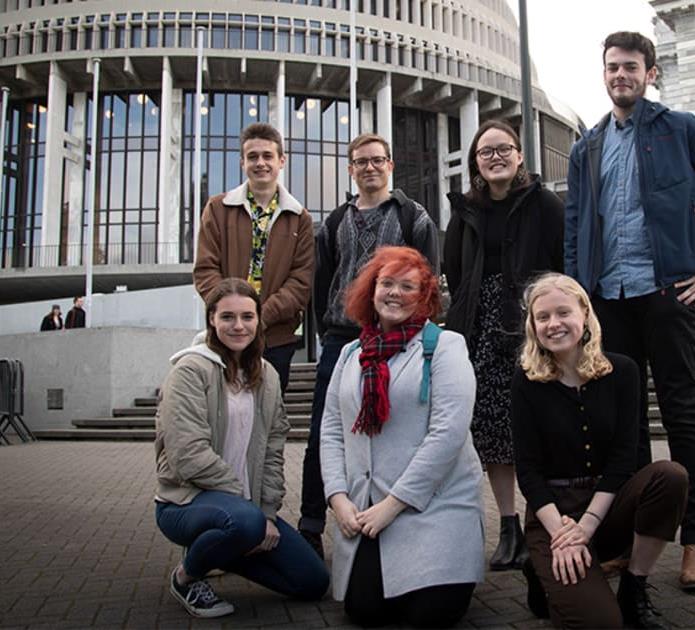 Make-it-16 campaign
https://www.makeit16.org.nz/
https://nzhistory.govt.nz/te-akomanga/contexts-activities/should-voting-age-be-lowered-to-16
https://www.rnz.co.nz/national/programmes/the-house/audio/2018849880/make-it-16-gains-traction-at-youth-parliament
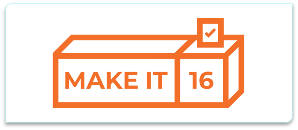 Representation
Suffrage
Make-it-16 campaign
Make it 16 was founded out of the 2019 Youth Parliament where it received support from across the house.
2020 High Court case – argued law was discriminatory based on age under Bill of Rights – not upheld (found it was discrimination but agreed with Attorney-General that it was justified)
August 2021 Court of Appeal case – not upheld
June 2022 Ghahraman’s Member's Bill, the Electoral (Strengthening Democracy) Amendment Bill drawn from the biscuit tin and set for consideration by MPs.
Local Government NZ trialled a Youth Vote experience as part of elections September 2022
August 2023 First part of Voting Age Bill passed in Parliament to allow 16-17 year olds to vote
2024 Withdrawal of Voting Age Bill.
Multiple perspectives about voting at 16
Using a jigsaw group approach, establish the interest and reasons of each of these stakeholders
Student work – survey of 5 people’s opinions on 16 and 17 year olds voting
Student work from Craighead Diocesan School, Timaru
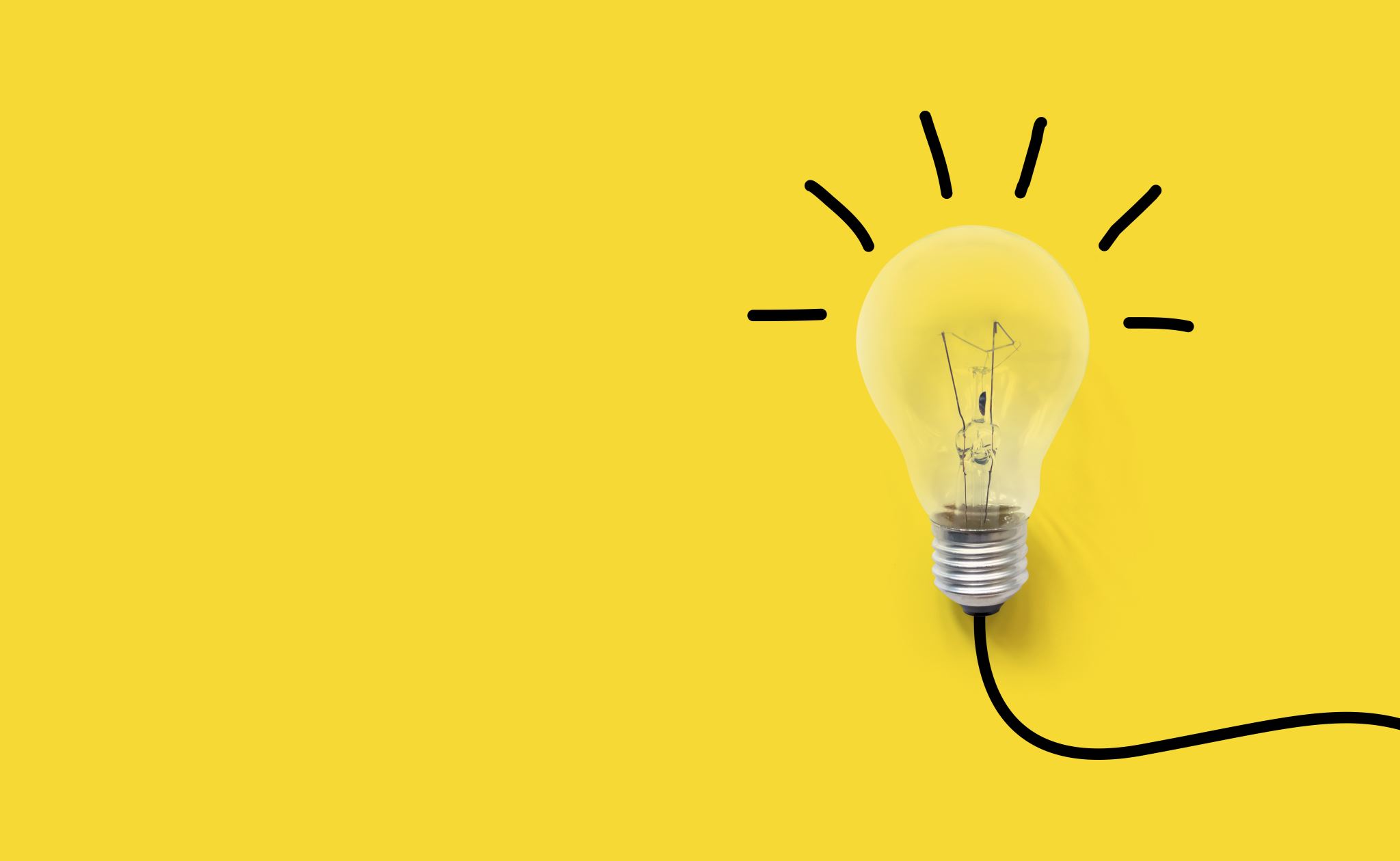 Any questions?
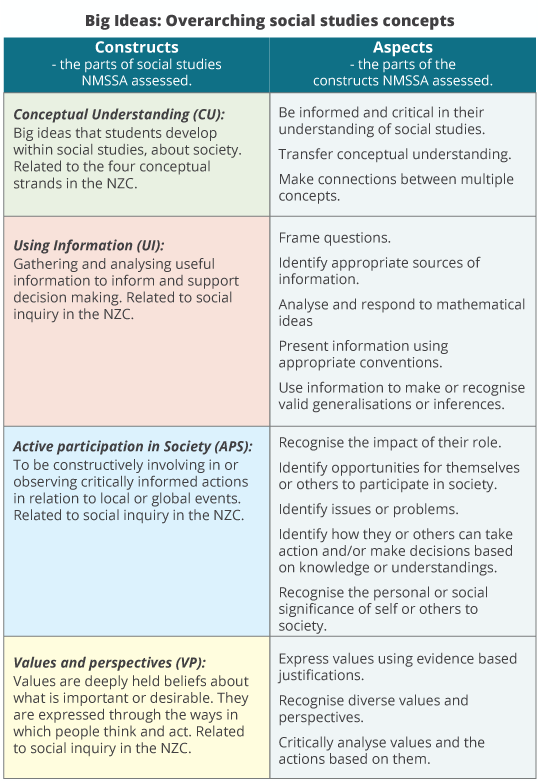 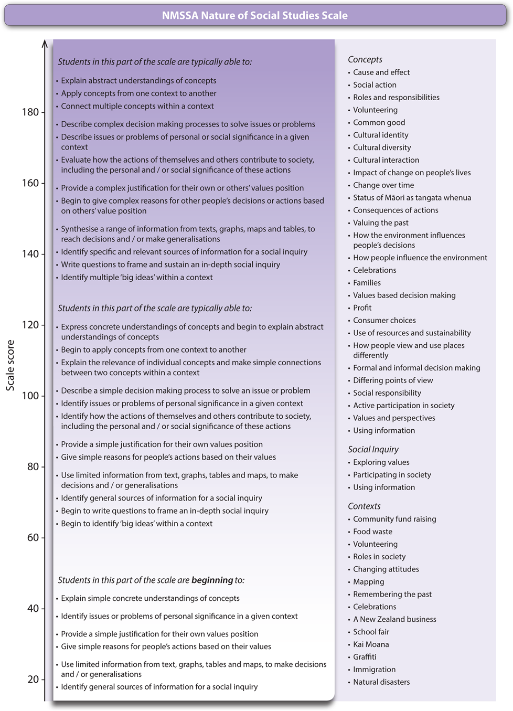 Scale of progression used by the NMSSA study – see https://nmssa.otago.ac.nz/insights/INSIGHTS_SocialStudies_2018.pdf
NZc Refresh 2023 – progression with concepts – Thinking conceptually
See https://ssol.tki.org.nz/Social-sciences-1-13/Social-sciences-1-10/Teaching-and-learning/Effective-teaching-in-social-sciences/Building-conceptual-understandings
[Speaker Notes: Approaches to building conceptual understandings
Student ability to:
1. List, sort, and label and define concepts 
2. Identify further examples and non-examples
Construct links between like-concepts. For example, ask students to show relationships between concepts in a context of learning 
3. Demonstrate connections between multiple concepts 
Explore the relationships between concepts and how they are linked. Select ‘bundles of concepts’ around a conceptual understanding and encourage students to explore their understanding of connections between these concepts. 
4.  Transfer conceptual understanding to previously unseen/unknown examples 
Apply the concept to new/unrelated contexts
5.  Taking action/making decisions based on new knowledge and understandings 
Use their knowledge of the concept in a meaningful context to generate solutions to problems; make decisions; participate. 
6.  Identifying a range of ways in which the concept may be interpreted 
Explore ways a concept  means different things to different groups of people. 
Using social studies perspectives, select contexts where there are conflicting values and understandings of a theme or issue.]
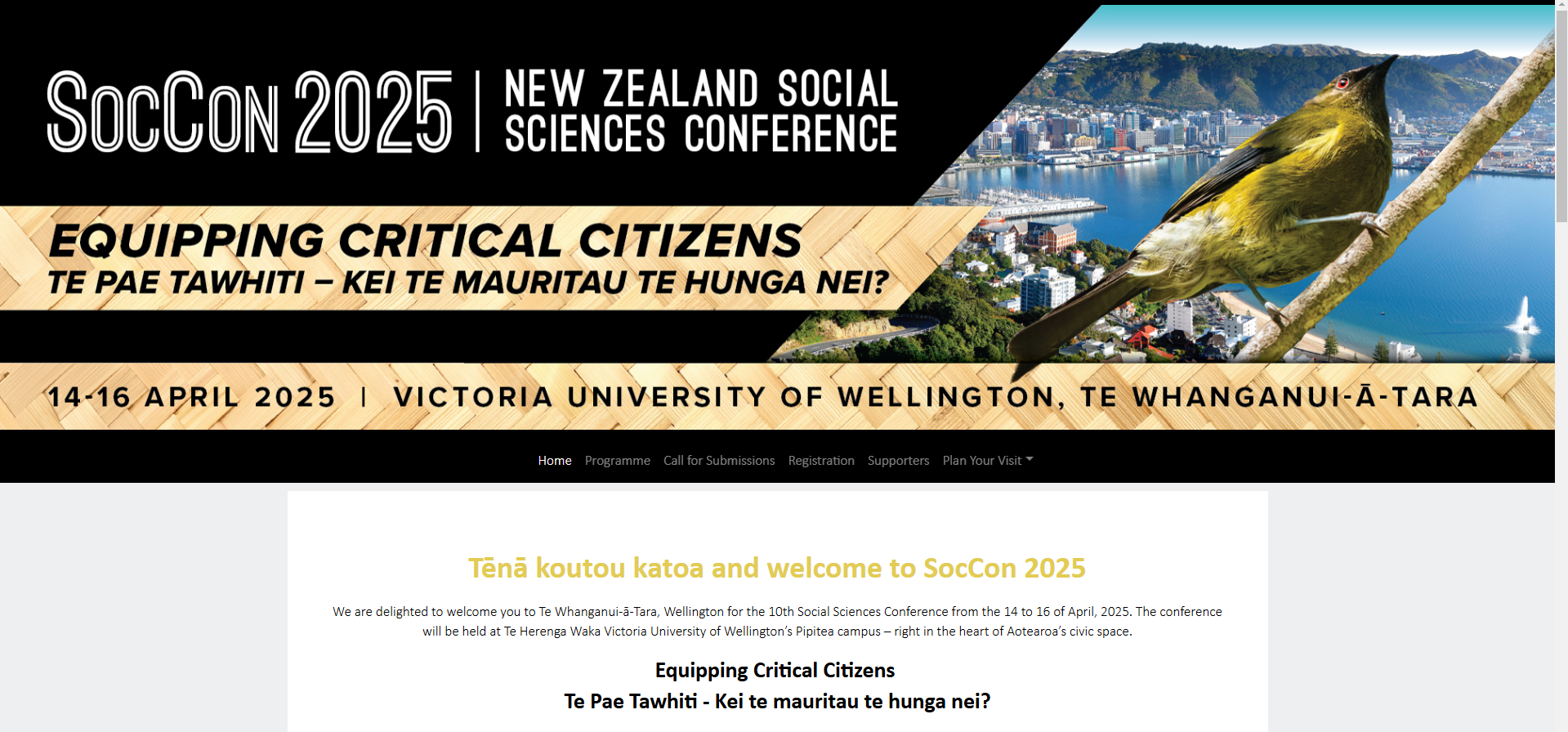 https://confer.eventsair.com/soccon-2025/